Podpora vključevanju podjetij v mednarodne programe in pobude
Javna agencija za tehnološki razvoj
Alenka M. Zalaznik
GZS, 3.7.2012
Zaključki posvetov na temo Obzorja 2020 s podjetji 2012
Pomen vključevanja gospodarstva v programe in pobude skupnosti:

pridobivanje razvojnih sredstev, 
pridobivanje partnerjev, 
pritok najnovejšega znanja in 
prepoznavanje priložnosti na mednarodnih trgih
Razvojni projekti TIA
11 projektov, 2.056.232,49EUR; 11,5 FTE
Namen:
Mednarodna mreža partnerjev
Pridobivanje novih znanj (proces prenosa znanja, evalvacija, spodbude za MSP, specializacija, IL)
Priložnosti za podjetja (prenos znanja):
Iskanje partnerjev za sodelovanje na področju materialov (FLAME)
Sklad za podporo boljšemu upravljanju IL v MSP (FIDES)
Sklad za podporo razvojnim sodelovanjem z Avstrijo/Koroška (AATT)
Nacionalna platforma za vključevanje v EU programe
Namen: 

vzpostavitev skupne informacijske točke za vključevanje v programe/pobude skupnosti 

Cilji:

informacije na enem mestu
skupna platforma za povezovanje partnerjev doma
za vzpostavljanje povezav z mednarodnimi partnerji 
vključevanje v razvojne konzorcije 
podpora pri pripravi kvalitetnih prijav na mednarodne razpise
TIA v 2012: mednarodno in tehnološko področje
Posveti o Obzorjih 2020 (5)
Splet: najave razpisov 2012, povzetki delovnih programov
eu@tia.si 
NCP mreža, sodelovanje z evalvatorji (12.30 Učilnica E)
Analiza baz podatkov za povezovanje interdisciplinarnih skupin/projektov 
Nadaljnja srečanja po ožjih tematskih področjih in interdisciplinarnih skupinah za oblikovanje predlogov skupnih strateških projektov
Analiza znanja in kompetenc po prednostnih področjih v Sloveniji na osnovi že izdelanih študij in strateških iniciativ ter predlogov za strategijo specializacije
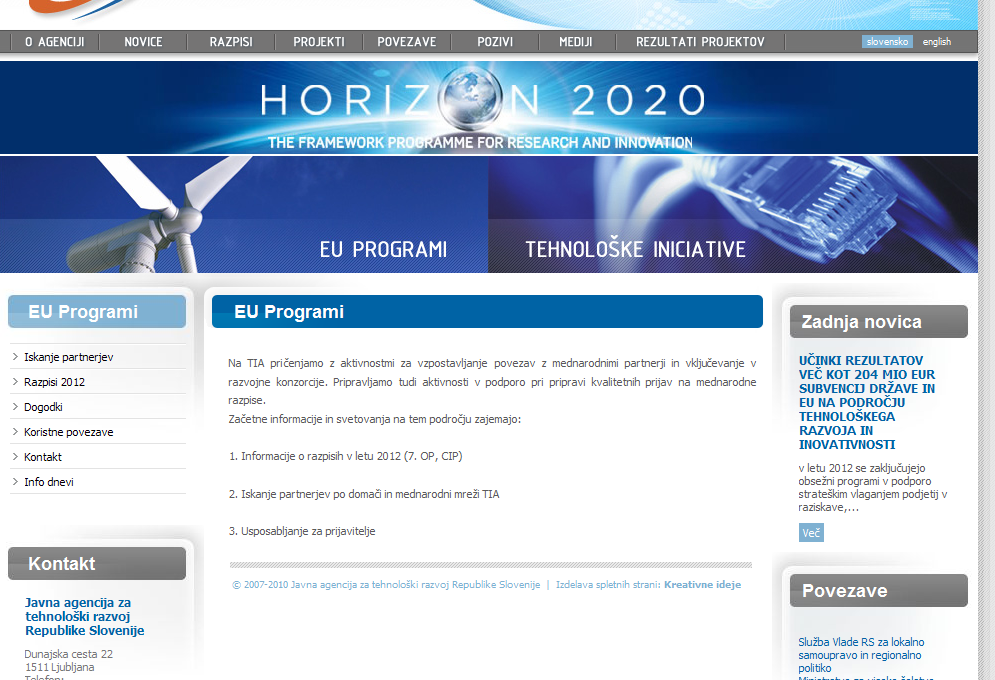 eu@tia.si
Hvala za pozornost!

Vabljeni k sodelovanju!